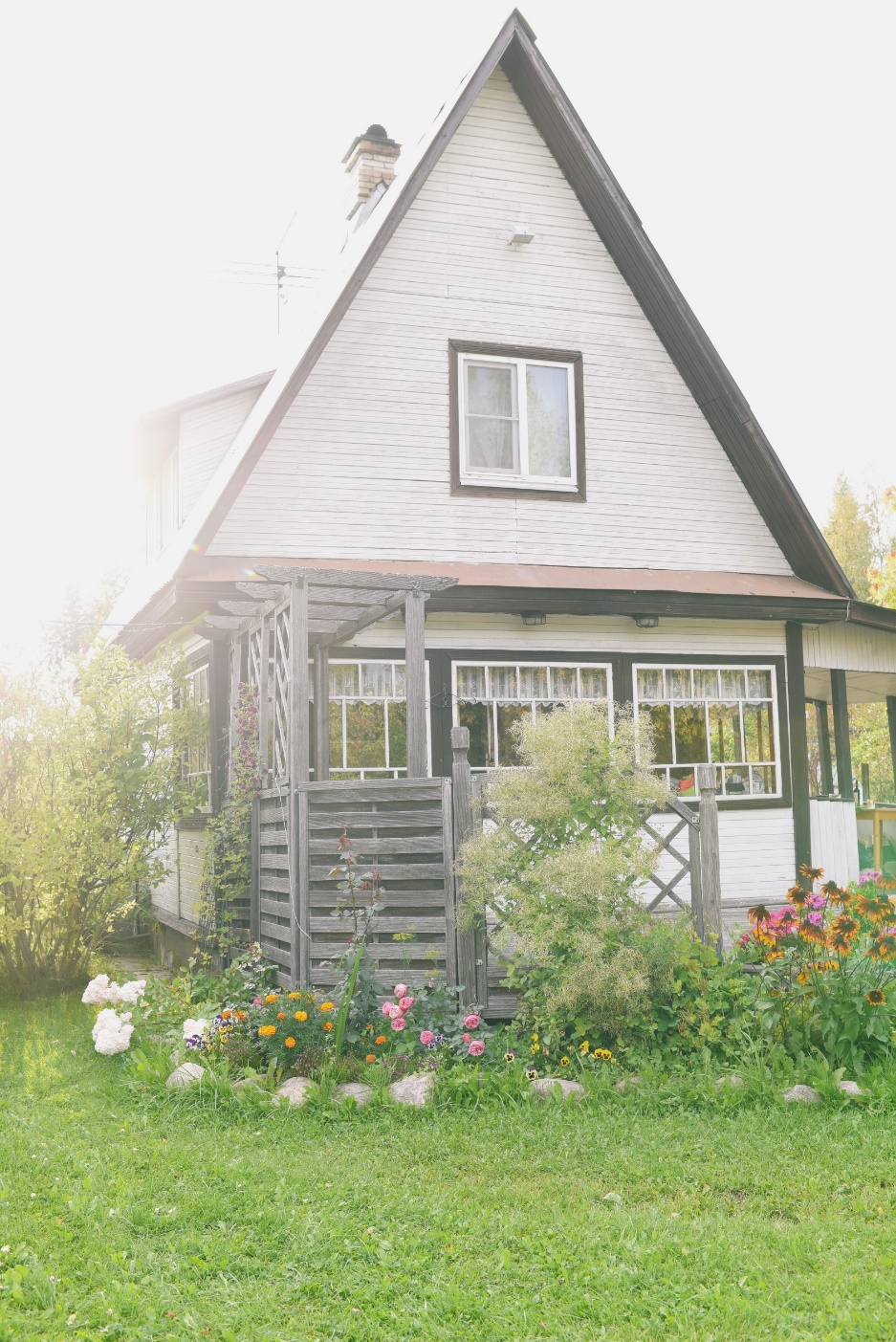 语文园地（四）
语文精品课件 五年级上册
授课老师：某某
授课时间：20XX
学习目标
1.通过“交流平台”的学习，能把握文字情感基调，通过语速、语调和节奏的变化读出文字中蕴含的情感。
2.能发现“词句段运用”中第一部分里左右两组词语在情感色彩上的不同。
3.理解逗号的用法，并正确使用。
4.通过看图、学会横版与竖版两种写法。
5. 积累有关描写国家政治民生的四字词语。
交流平台
读一读，找规律。
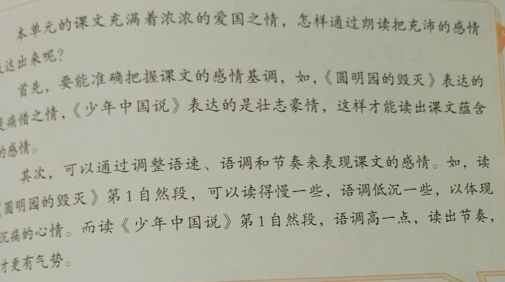 你读了这些话，你了解了什么？
我发现大家交流的是怎样有感情地朗读课文(通过朗读把充沛的感情表达出来)，方法有：
①准确地把握课文的感情基调；  
②通过调整语速、语调和节奏来表现课文的感情。
交流平台
练一练，学运用。
七子之歌(节选)
香港
我好比凤阙阶守夜的黄豹，
母亲啊，我身份虽微，地位险要。
如今狞恶的海狮扑在我身上，
咬着我的骨肉，咽着我的脂膏；
母亲啊，我哭泣号啕，呼你不应。
母亲啊，快让我躲入你的怀抱！
母亲！我要回来，母亲！
下面这段文章选自闻一多的《七子之歌》，先想想课文表达什么感情？再想想用怎样的语速、语调、节奏来读？
交流平台
文字的感情基调是什么？用怎么样的语音、语调和节奏朗读？
这篇文章表达了强烈的希望香港回归祖国的愿望，把香港比作儿子，大陆是母亲，母子分离那是非常伤感的。所以可以读得慢一点，语调低沉些，以体现受到的苦痛、伤感而又殷切希望回归的心情。
交流平台
我拓展，我积累。
平时阅读中，我在朗读时将一些关键性的词语读成重音，也能很好地表达感情。
小朋友，你有什么好方法？
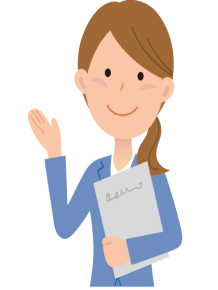 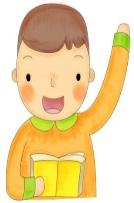 交流平台
她找哇，找哇，终于在一座山上找到了一个很小的泉眼。
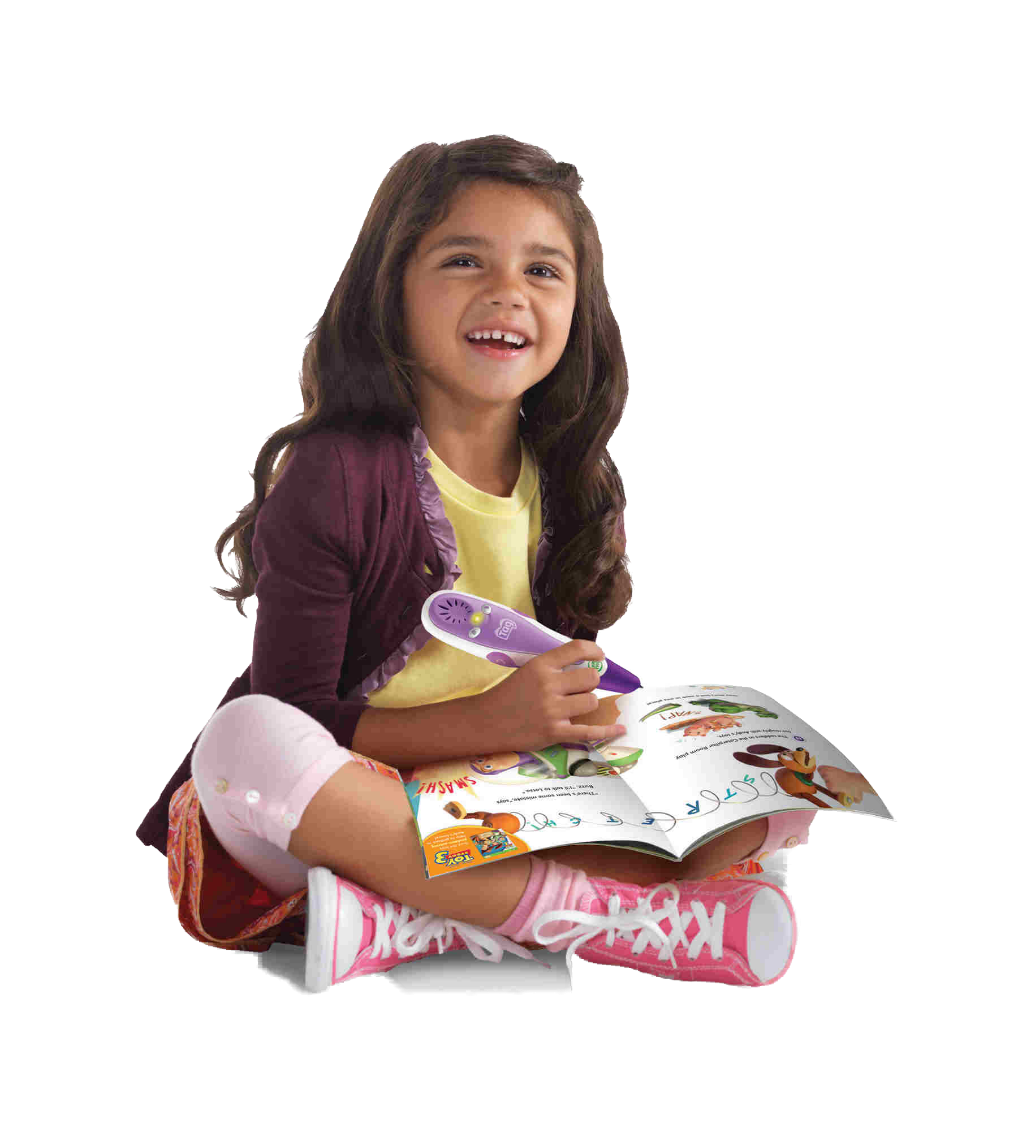 读这句话，我们可以从“找哇，找哇”“终于”“很小”感受到小姑娘走了很多很多地方，走了很远很远的路程，花了很长很长的时间，费了很大很大的力气，才好不容易的找到泉眼，还是很小的泉眼，为了读出她的“不容易”，就要将这几个词语读成重音，还要读得慢、拖长音，就能很好地表达感情。
词句段运用
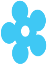 下面每组词语的意思有什么相同和不同？选择其中一个词语写一段话。
举世闻名   兴高采烈   足智多谋   呕心沥血  臭名远扬   得意忘形   诡计多端   处心积虑
上下两组相对的词语意思相近，但是感情色彩不同。上面一行都是褒义词——褒义词就是表扬，肯定，赞许的好词语。下面一行都是贬义词——贬义词就是批评、否定、贬低的不好听的词语。
读一读，你发现了什么？
词句段运用
举世闻名：举世：全世界。全世界都知道。形容非常著名。
臭名远扬：名：名声；扬：传播。坏名声传得很远。
兴高采烈：兴：原指志趣，后指兴致；采：原指神采，后指精神；
                   烈：旺盛。原指文章志趣高尚，言词犀利。后多形容兴致高，精神饱满。
得意忘形：形：形态。形容高兴得失去了常态。
词句段运用
足智多谋：足：充实，足够；智：聪明、智慧；谋：计谋。富有智慧，善于谋划。形容人善于料事和用计。
诡计多端：诡计：狡诈的计谋；端：项目，点。形容坏主意很多。
呕心沥血：呕：吐；沥：一滴一滴。比喻用尽心思。多形容为事业、工作、文艺创作等用心的艰苦。
处心积虑：经过长时间的考虑。形容蓄谋已久。
词句段运用
填空：
褒义词：
贬义词：
举世闻名   兴高采烈   足智多谋   呕心沥血
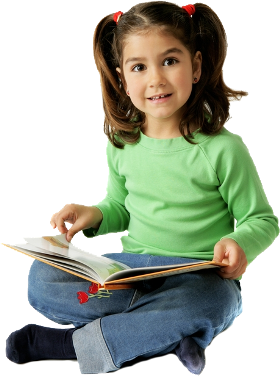 臭名远扬   得意忘形   诡计多端   处心积虑
词句段运用
“足智多谋”写一段话：
诸葛孔明幼时便学习博大精深的中国文化，并善于融会贯通、举一反三、集思广益，于是便造就了一个博古通今、才华横溢、出类拔萃的卧龙先生，并被后人奉为足智多谋，料事如神的神人宰相。
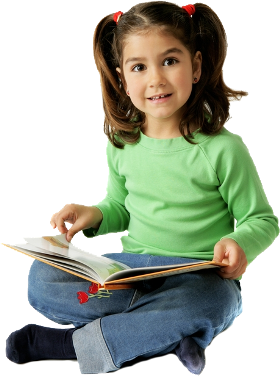 练一练，学运用。
读句子，根据感情色彩选词填空。
呕心沥血   处心积虑   得意忘形  
兴高采烈   臭名远扬   举世闻名  
(1)老师为了我们                    了一生，如今年过花甲，咱们可得经常去看望他。
(2)没想到你们这么不长进，老是                  地想要分家产。
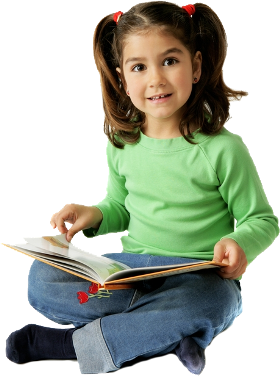 呕心沥血
处心积虑
练一练，学运用。
(3)大家听说总政歌舞团要来我们这里演出，个个_________ ，奔走相告。 
(4)你这次段考有点进步，应再接再厉，可别就 __________，松懈下来了！
(5)中国的长城，埃及的金字塔，都是__________的古代建筑。
(6)这些民族败类，干了那么多伤天害理之事，早已 ________了，在我们这里是妇孺唾弃。
兴高采烈
得意忘形
举世闻名
臭名远扬
练一练，学运用。
我拓展，我积累。
我还积累了：
鞠躬尽瘁   争先恐后     
肝胆相照   不拘一格
刚愎自用   趋之若鹜    
臭味相投   离经叛道
小朋友，你还积累了哪些类似的词语？
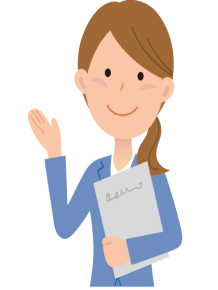 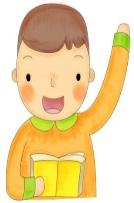 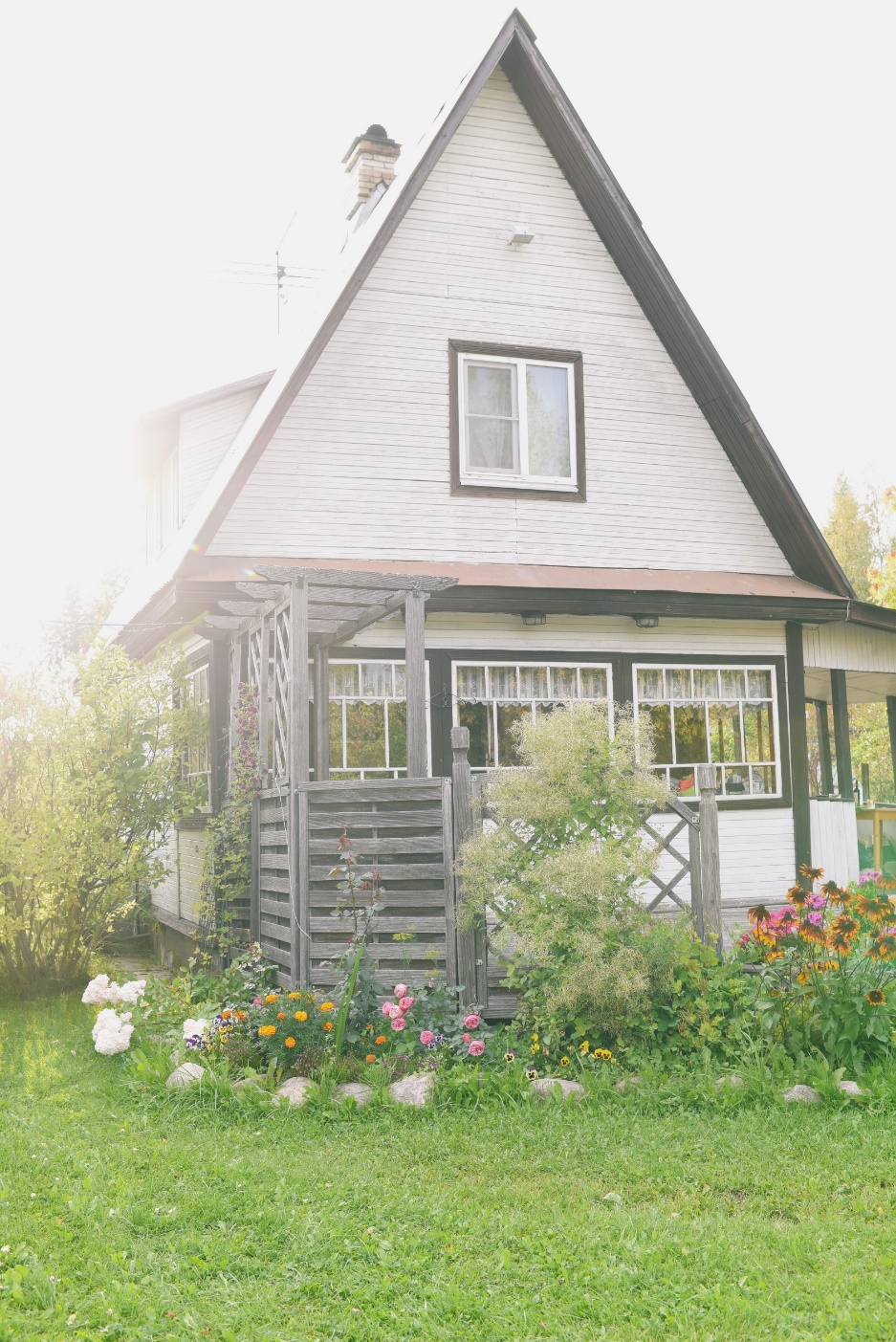 谢谢各位倾听！
语文精品课件 五年级上册
授课老师：某某
授课时间：20XX